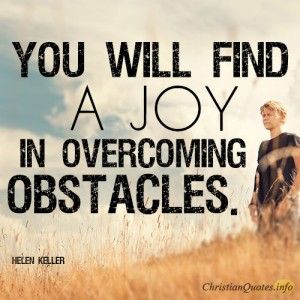 [Speaker Notes: Do you have joy in Christ or only in worldly things?  Demonstrated by what you’re excited about.  Worship, serving Christ, praying, teaching, encouraging, rebuking. Ultimately heavenly not earthly pursuits.  Demonstrated by how you react when bad things happen.  Joy Christ when to the cross to die for your sins.  Respond with joy in obedience to the gospel, you won’t regret it even through suffering because you will gain eternal joy in the end!]
[Speaker Notes: Do you have joy in Christ or only in worldly things?  Demonstrated by what you’re excited about.  Worship, serving Christ, praying, teaching, encouraging, rebuking. Ultimately heavenly not earthly pursuits.  Demonstrated by how you react when bad things happen.  Joy Christ when to the cross to die for your sins.  Respond with joy in obedience to the gospel, you won’t regret it even through suffering because you will gain eternal joy in the end!]
[Speaker Notes: Do you have joy in Christ or only in worldly things?  Demonstrated by what you’re excited about.  Worship, serving Christ, praying, teaching, encouraging, rebuking. Ultimately heavenly not earthly pursuits.  Demonstrated by how you react when bad things happen.  Joy Christ when to the cross to die for your sins.  Respond with joy in obedience to the gospel, you won’t regret it even through suffering because you will gain eternal joy in the end!]
[Speaker Notes: Do you have joy in Christ or only in worldly things?  Demonstrated by what you’re excited about.  Worship, serving Christ, praying, teaching, encouraging, rebuking. Ultimately heavenly not earthly pursuits.  Demonstrated by how you react when bad things happen.  Joy Christ when to the cross to die for your sins.  Respond with joy in obedience to the gospel, you won’t regret it even through suffering because you will gain eternal joy in the end!]
[Speaker Notes: Do you have joy in Christ or only in worldly things?  Demonstrated by what you’re excited about.  Worship, serving Christ, praying, teaching, encouraging, rebuking. Ultimately heavenly not earthly pursuits.  Demonstrated by how you react when bad things happen.  Joy Christ when to the cross to die for your sins.  Respond with joy in obedience to the gospel, you won’t regret it even through suffering because you will gain eternal joy in the end!]
[Speaker Notes: Do you have joy in Christ or only in worldly things?  Demonstrated by what you’re excited about.  Worship, serving Christ, praying, teaching, encouraging, rebuking. Ultimately heavenly not earthly pursuits.  Demonstrated by how you react when bad things happen.  Joy Christ- when to the cross to die for your sins.  Respond with joy in obedience to the gospel, you won’t regret it even through suffering because you will gain eternal joy in the end!]